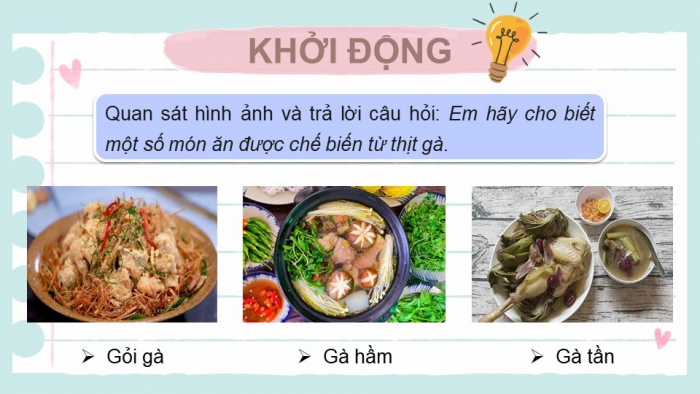 Em hãy kể tên những món ăn được làm từ thịt gà mà em biết hoặc đã từng ăn.
Thịt gà là nguồn thực phẩm phổ biến và có giá trị dinh dưỡng cao. Vậy làm thế nào để chăn nuôi gà đúng cách?
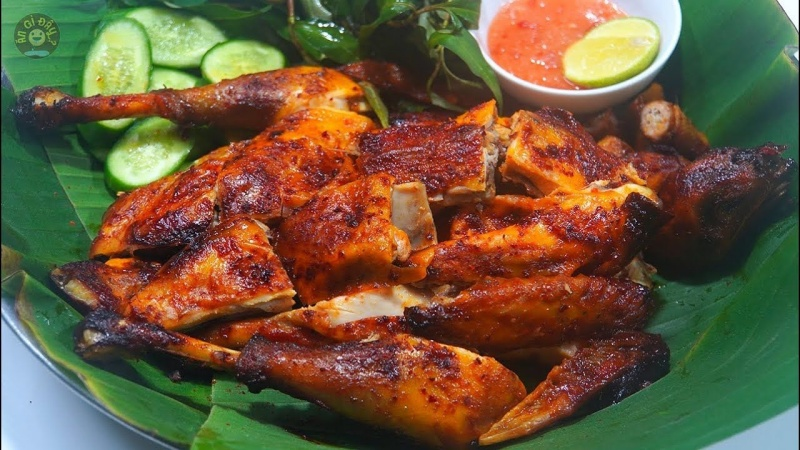 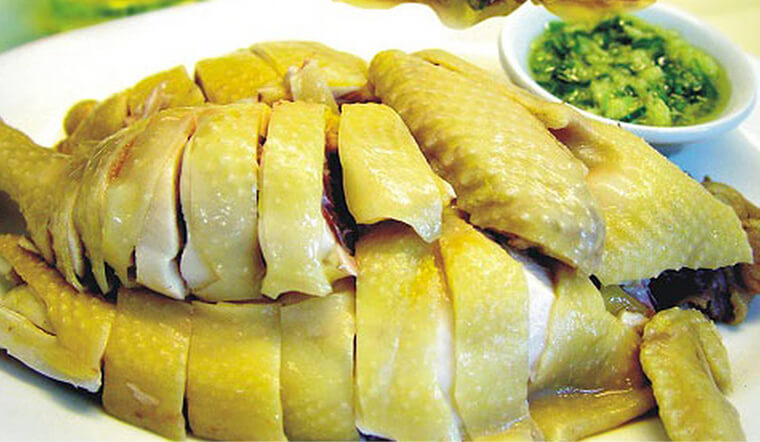 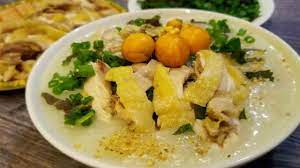 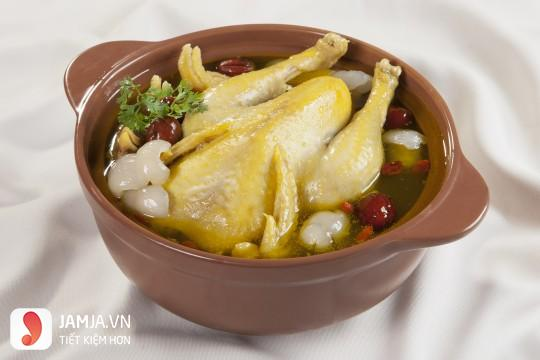 TIẾT 25. Bài 12. CHĂN NUÔI GÀ THỊT TRONG NÔNG HỘ
Bài
12
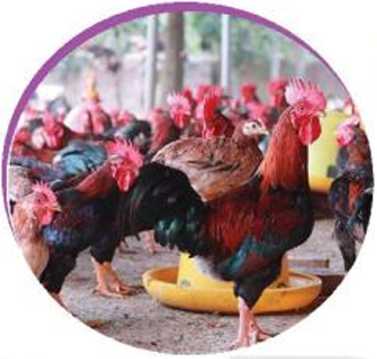 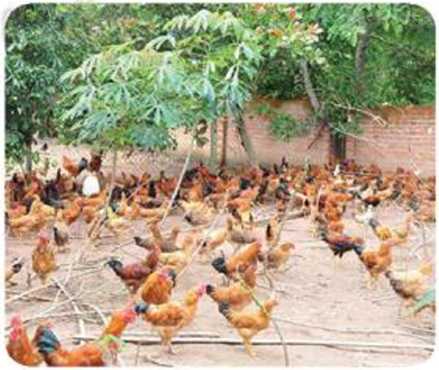 NỘI DUNG BÀI HỌC
I
Chăn nuôi gà thịt trong nông hộ
II
III
Phòng, trị bệnh cho gà
IV
V
I. CHUỒNG NUÔI
Đọc thông tin mục I trong SGK và trả lời câu hỏi
?1. Hãy cho biết những tiêu chuẩn kĩ thuật của chuồng nuôi gà thịt trong nông hộ. 
?2. Tại sao người ta thường bố trí hướng chuồng về phía nam hoặc đông nam?
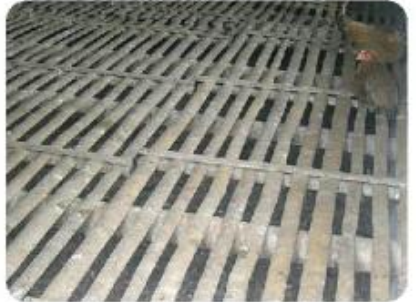 I. CHUỒNG NUÔI
Những tiêu chuẩn kĩ thuật của chuồng nuôi gà thịt trong nông hộ:
- Làm ở nơi cao ráo, tránh ngập nước vào mùa đông
- Chọn hướng thích hợp để tránh gió lùa và ánh nắng trực tiếp
- Chuồng cần đảm bảo ấm về mùa đông, mát về mùa hè
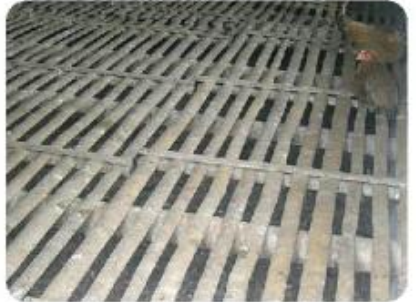 - Nền chuồng lát gạch, láng xi măng. Tường gạch xay cao, phía trên làm bằng lưới mắt cáo, bên ngoài có bạt che chắn.
Hãy tìm hiểu về vai trò của lớp độn chuồng và lớp sàn thoáng
Vai trò của lớp độn chuồng và lớp sàn thoáng
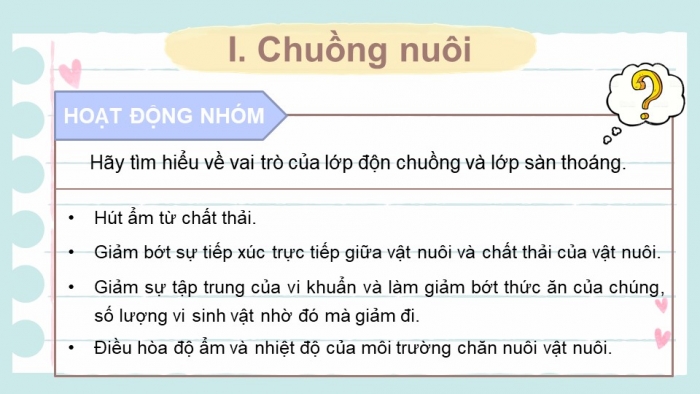 II. THỨC ĂN VÀ CHO ĂN
Thức ăn
?1. Có mấy loại thức ăn cho gà? 
?2. Trong mỗi loại thức ăn bao gồm những thành phần dinh dưỡng nào?
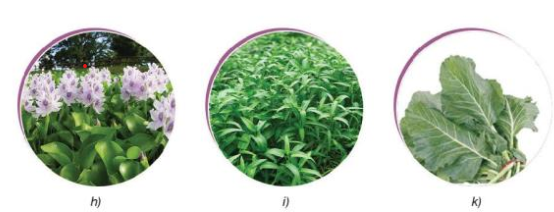 Thức ăn cho gà được chia thành hai loại cơ bàn là thức ăn tự nhiên và thức ăn công nghiệp. 
Dù là loại thức ăn nào thì cũng cần có đủ bốn nhóm dinh dưỡng là: nhóm chất đạm. nhóm tinh bột, nhóm chất béo, nhóm vitamin và chất khoáng.
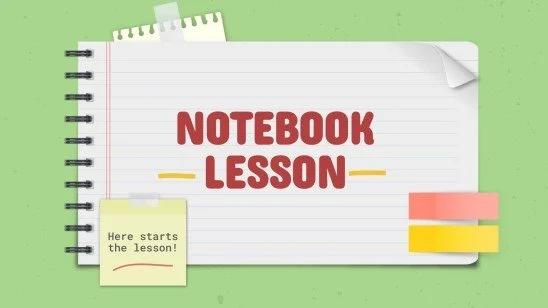 Ở gia đình hay địa phương em thường nuôi gà thịt bằng những loại thức ăn nào? Kể tên một vài loại thức ăn tự nhiên mà em biết.
2. Cho ăn
?1.  Cho gà con mới nở ăn như thế nào thì tốt.
?2. Gà con sau hai tuần tuổi cần cho ăn như thế nào?
Gà dưới một tháng tuồi: cần cho ăn thức ăn giàu đạm, cho ăn tự do, thức ăn luôn cỏ trong máng để gà ăn liên tục.
Từ một đến ba tháng tuồi: cho ăn từ 3 đến 4 lần/ngày, mỗi lần cách nhau khoảng 3-4 giờ.
- Gà trên ba tháng tuổi: cho ăn tự do để gà lớn nhanh, chóng được xuất bán.
III. CHĂM SÓC CHO GÀ
Qua thực tế quan sát được hoặc qua xem tivi, sách, báo, .. em hãy cho biết đặc điểm cơ thể gà con.
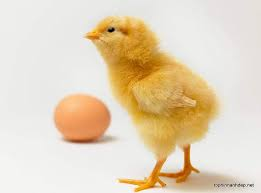 Gà con cơ thể còn rất yếu, sức đề kháng kém, rất dễ bị bệnh, vì vậy cần phải chăm sóc chu đáo để gà khoẻ mạnh. Đặc biệt ở giai đoạn này, gà rất sợ lạnh nên cần phải được ủ ấm hay thường gọi là “úm gà”. Vậy úm gà như thế nào là phù hợp?
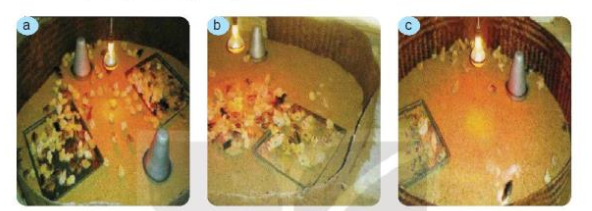 Nêu một số điểm cần lưu ý khi chăm sóc gà ở giai đoạn từ mới nở đến một tháng tuổi và giai đoạn trên một tháng tuổi.
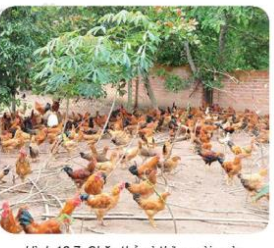 Đối với gà con: Cần giữ ấm cho gà, úm gà đúng cách.
 Đối với gà trên 1 tháng tuổi: Cần rửa sạch máng ăn và máng uống đề phòng bệnh cho gã. Sau mỗi lứa gà, cần thay lớp độn chuồng và làm vệ sinh nền chuồng sạch sẽ.
IV. PHÒNG, TRỊ BỆNH CHO GÀ
? Trong chăn nuôi luôn coi trọng nguyên tắc phòng bệnh hơn chữa bệnh, mà các em đã được học ở bài 11. Vậy trong chăn nuôi gà thì có những nguyên tắc phòng bệnh như thế nào?
Phòng bệnh: Cần thường xuyên vệ sinh chuồng trại sạch sẽ. đảm bảo ba sạch: ăn sạch, ở sạch, uống sạch. Bên cạnh đó. cần đảm bào mật độ chăn nuôi hợp lí, tiêm vaccine đầy đủ và kịp thời.
Trị bệnh: Khi gà bị bệnh cần tuân thủ nguyên tắc sau:
+ Đúng thuốc: Mỗi loại thuốc chi có tác dụng điều tri với một hoặc một vãi loại bệnh nhất định, vì vậy cần sử dụng thuốc phù hợp cho từng loại bệnh thì việc điều trị mới có hiệu quà.
+ Đúng thời điểm: Khi gà có dấu hiệu bi bệnh, cẩn cho gà dùng thuốc càng sớm càng tốt.
+ Đúng liều lượng: sử dụng thuốc đúng liều lượng theo hướng dẫn sử dụng.
V. MỘT SỐ BỆNH PHỔ BIẾN Ở GÀ
Ngày nay nhiều hộ gia đình chăn nuôi đang phải đối mặt với nhiều loại bệnh xuất hiện trên vật nuôi, đặc biệt là những hộ gia đình nuôi gà. Gà là một trong những loài vật dễ nhiễm phải nhiều loại bệnh khác nhau. Do đó việc nhận biết triệu chứng, nguyên nhân, cách phòng, trị bệnh có vai trò vô cùng quan trọng. Gà thường hay mắc phải các bệnh như: bệnh tiêu chảy, bệnh dịch tả, bệnh cúm gia cầm.
HOẠT ĐỘNG TỰ HỌC
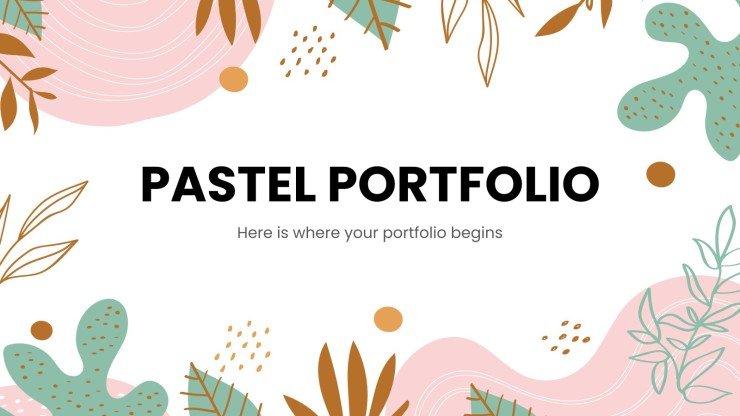 Em hãy nêu các biểu hiện, nguyên nhân và cách phòng, trị bệnh các bệnh phổ biến ở gà.
LUYỆN TẬP
Câu 1: Chuồng nuôi gà thịt phải đảm bảo các điều kiện nào sau đây?
A. Càng kín càng tốt, mát về mùa đông, ấm vào mùa hè
B. Độ ẩm cao, ấm về mùa đông, mát về mùa hè
C. Thông thoáng, ấm về mùa đông, mát về mùa hè
C. Thông thoáng, ấm về mùa đông, mát về mùa hè
D. Độ ẩm thấp, mát về mùa đông, ấm về mùa hè
LUYỆN TẬP
Câu 2: Để đảm bảo chuồng gà thông thoáng, tường thường được xây như thế nào là phù hợp
B. Cao từ 0,5 – 0,6m
B. Cao từ 0,5 – 0,6m
A. Không cần xây gạch
C. Cao từ 1,0 – 2,0m
D. Cao đến mái ( như nhà ở của người)
LUYỆN TẬP
Câu 3: Nếu nhiệt độ trong chuồng úm thích hợp với nhu cầu của cơ thể thì gà con sẽ có biểu hiện nào sau đây
A. Chụm lại thành đám ở dưới đèn úm
B. Tản ra, tránh xa đèn úm
C. Phân bố đều trên sàn, ăn uống, đi lại bình thường
C. Phân bố đều trên sàn, ăn uống, đi lại bình thường
D. Chụm lại một phía trong quây
LUYỆN TẬP
Câu 4: Trong chăn nuôi gà thịt, việc thay lớp độn chuồng và làm tổng vệ sinh nền chuồng khi nào là cần thiết nhất
A. Sau khi nuôi được 1 tháng
B. Sau khi nuôi được 2 tháng
C. Sau khi nuôi được 3 tháng
D. Sau mỗi lứa gà
D. Sau mỗi lứa gà
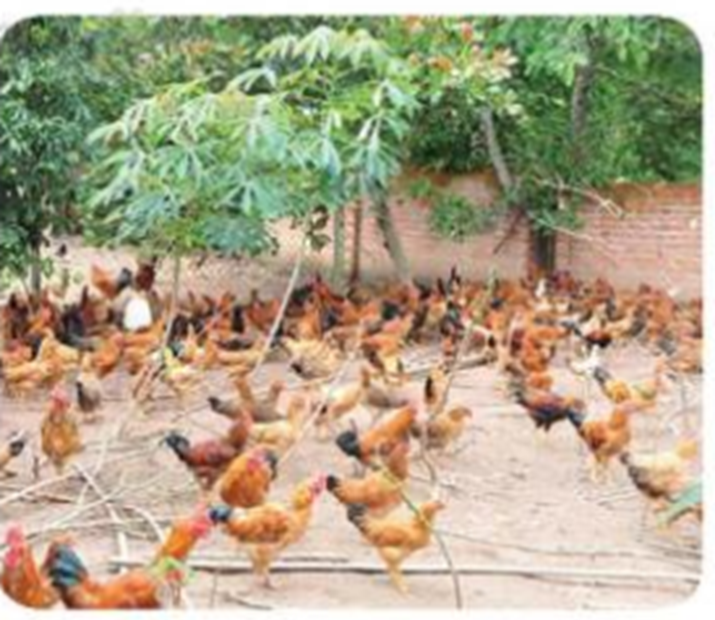 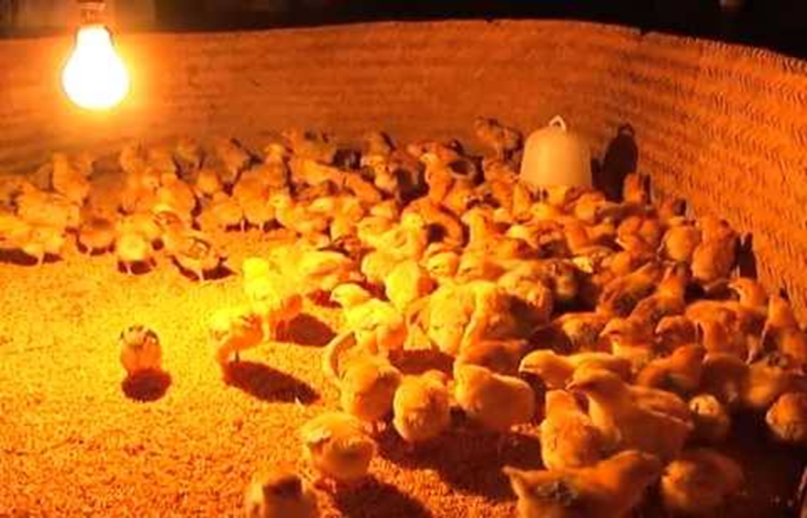 HƯỚNG DẪN VỀ NHÀ
- Ôn lại kiến thức đã học
-Hoàn thành câu hỏi phần luyện tập, vận dụng SGK tr62
- Đọc và tìm hiểu trước Bài 13: Thực hành Lập kế hoạch nuôi vật nuôi trong gia đình
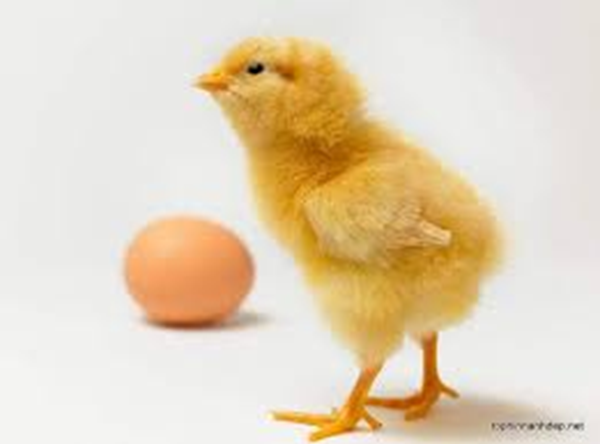 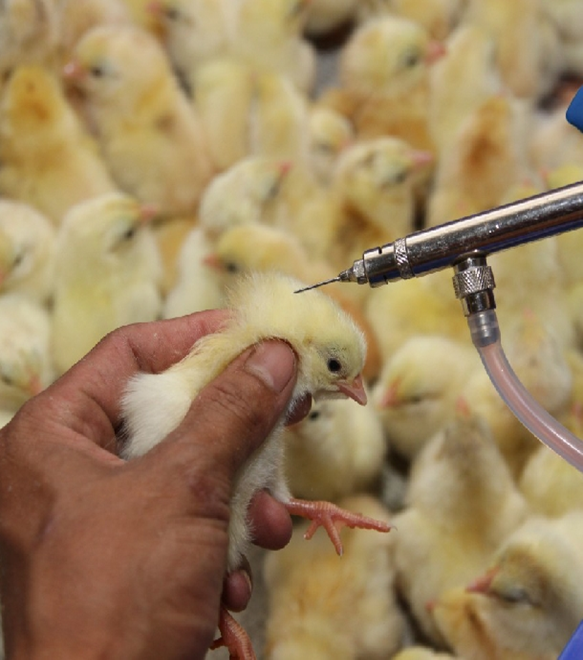